تم : گزارش مورد بارداری زودرس
اینجا جایی است که ارائه شما شروع می شود
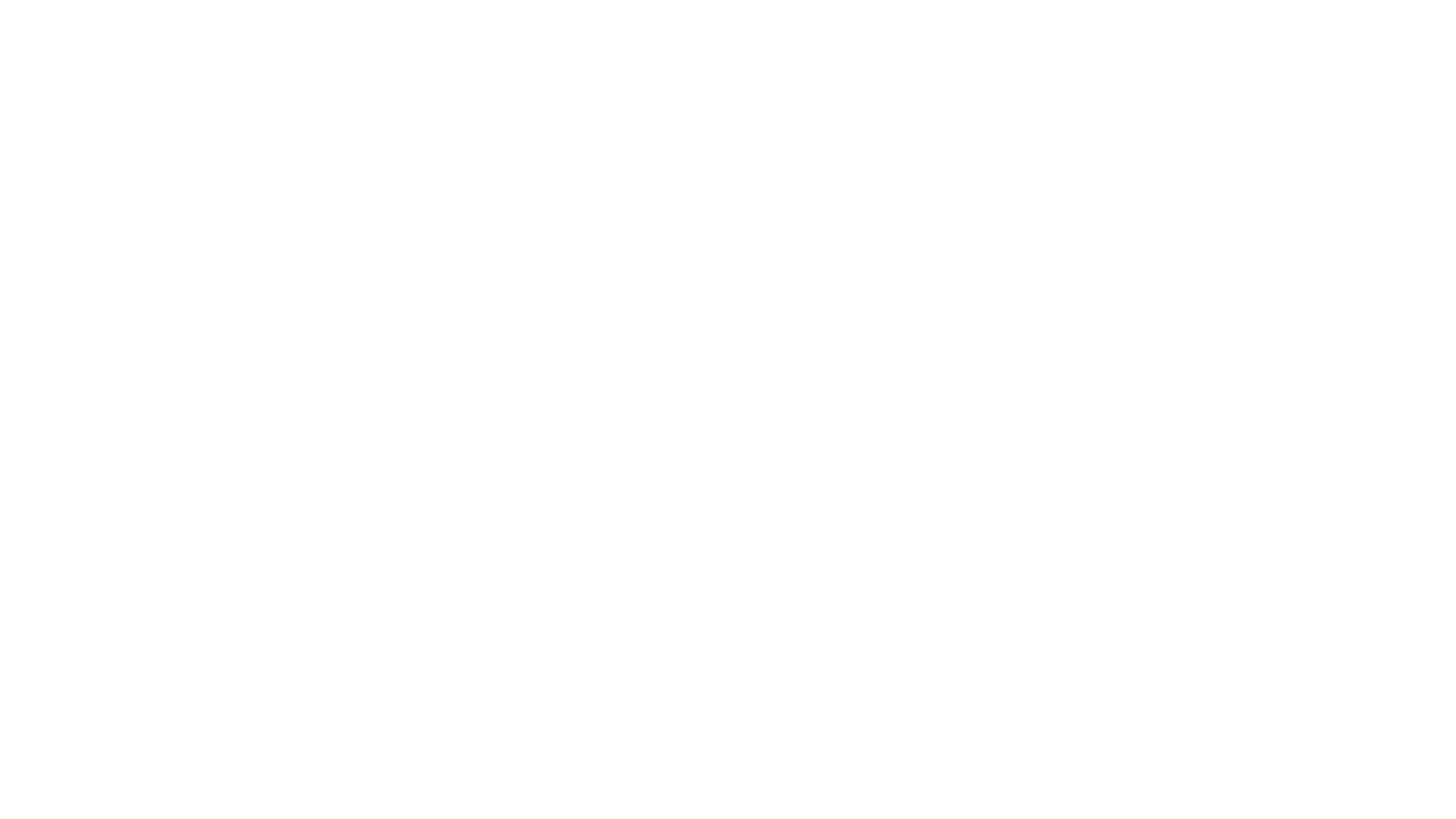 محتویات این قالب
پس از اتمام ویرایش ارائه، می توانید این اسلاید را حذف کنید
فهرست مطالب
01
خلاصه
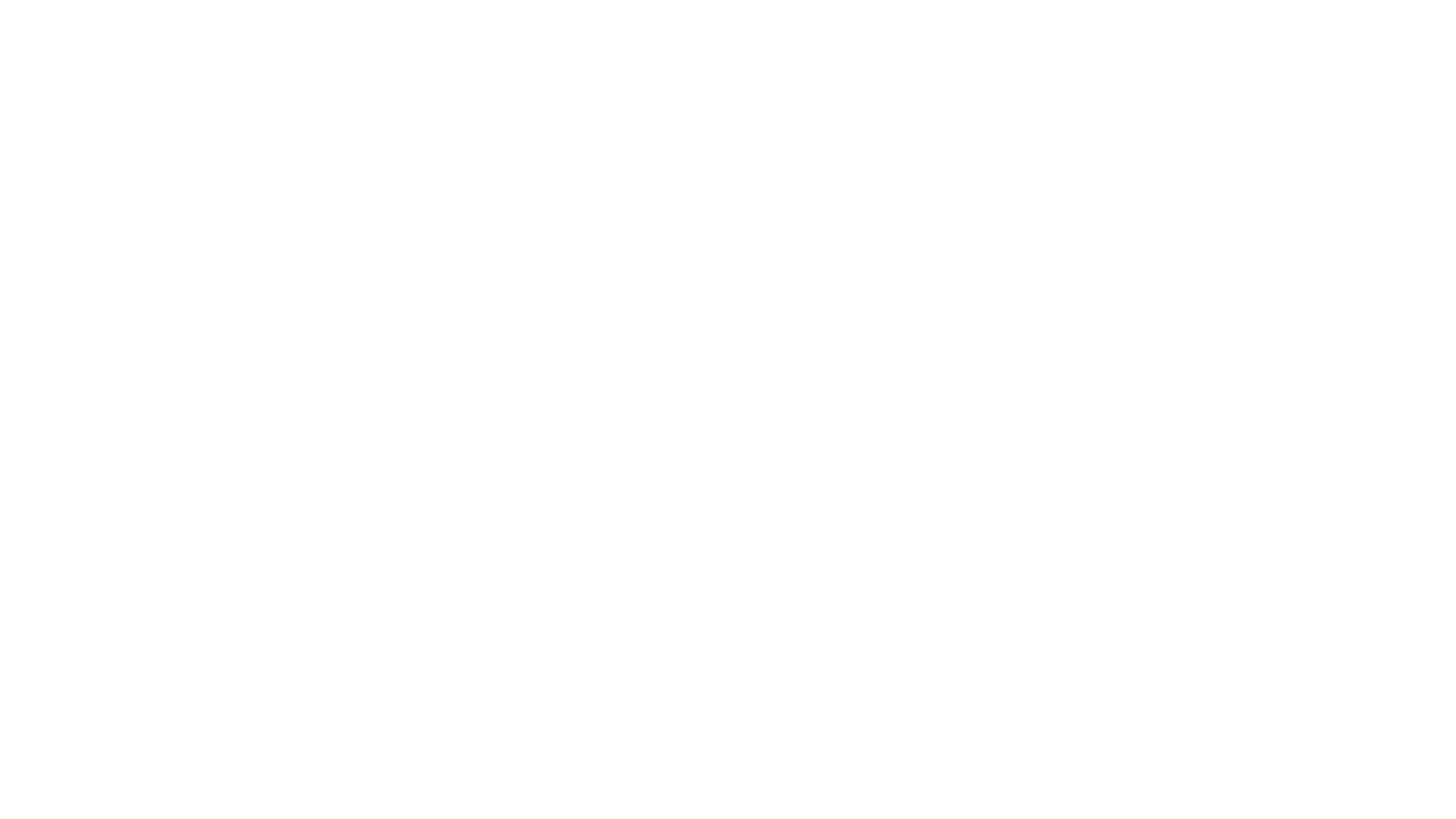 02
معرفی
03
ارائه مورد
04
بحث
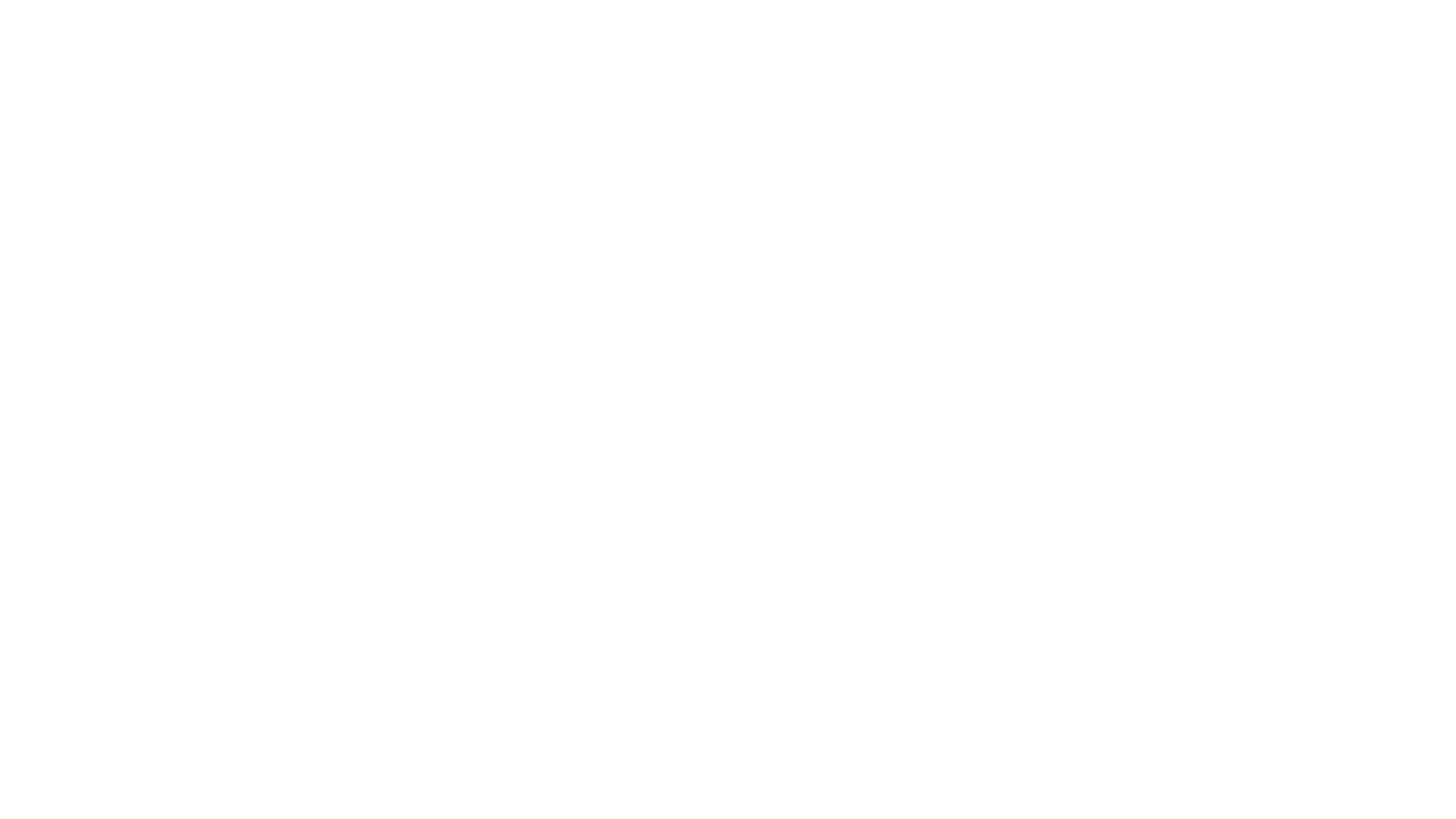 05
نتیجه
06
نقشه راه
01
خلاصه
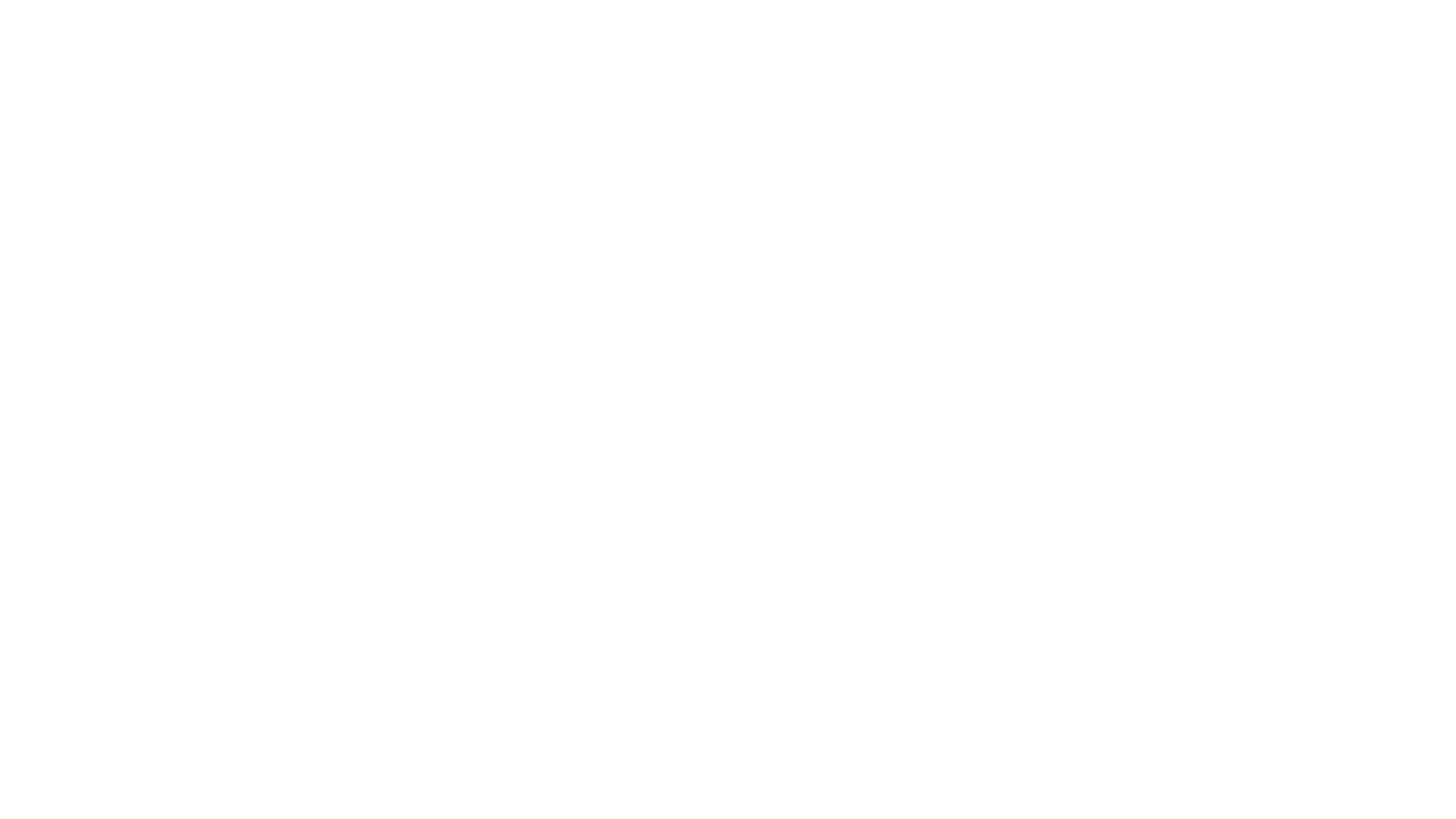 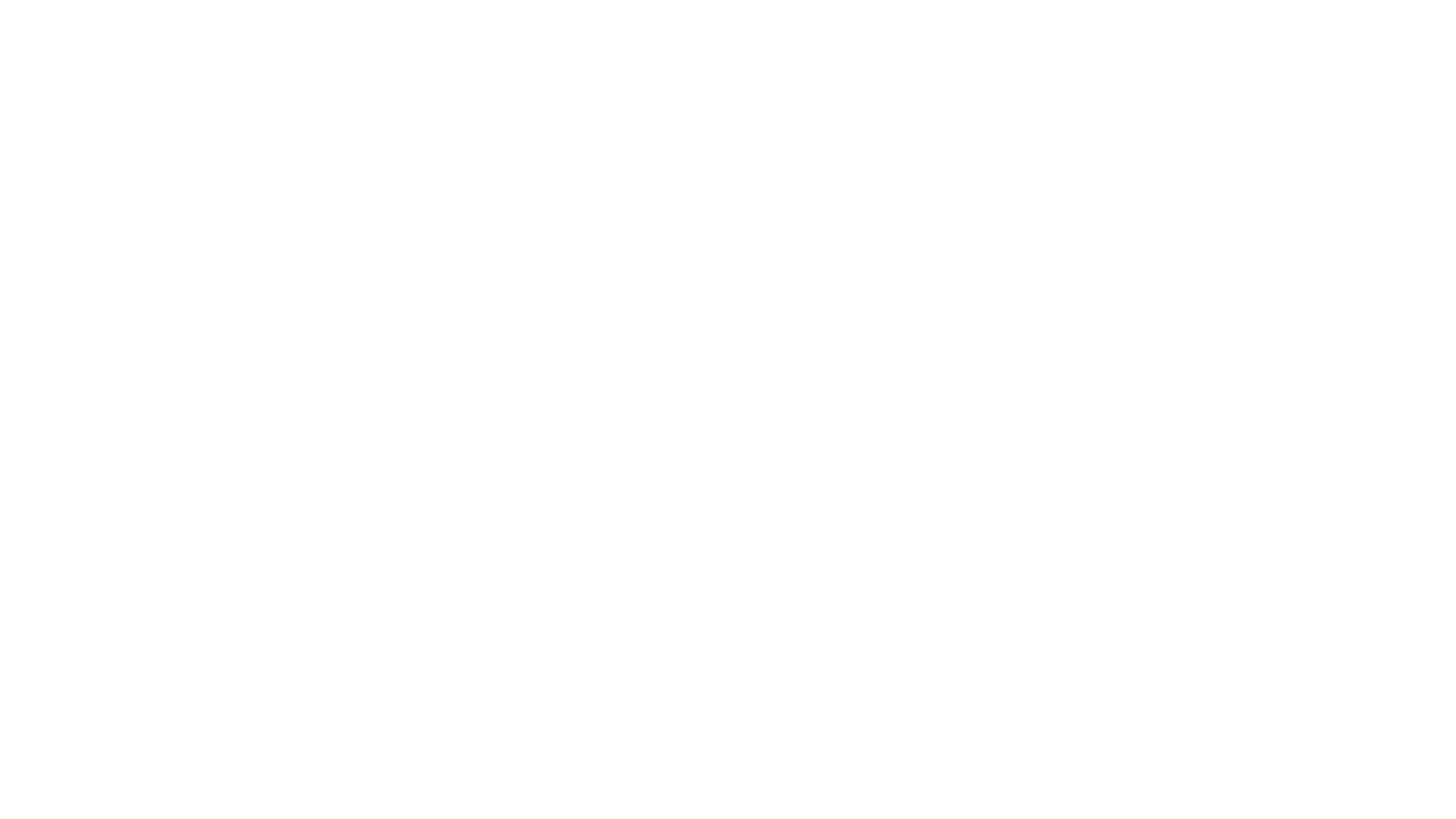 خلاصه
در چکیده گزارش پرونده خود، باید خلاصه ای مختصر از جنبه های کلیدی پرونده ارائه دهید. این 
شامل:
شرح مختصری از وضعیت بیمار و یافته های
 بالینی مربوطه
برجسته کردن هر ویژگی منحصر به فرد یا کمیاب
 کیس
ذکر مداخلات یا درمان های اصلی بکار گرفته شده و پیامدهای مربوط به آنها
معرفی
زمینه
یک نمای کلی از وضعیت یا بیماری مورد بحث در مورد ارائه دهید. اطلاعات مربوط به شیوع، تظاهرات بالینی و هر گونه مطالعات قبلی مرتبط یا ادبیات مربوطه را شامل شود
اهمیت
اهمیت و ارزش آموزشی مورد را برجسته کنید. بر منحصر به فرد بودن، نادر بودن یا پیچیدگی مورد ارائه شده تأکید کنید و توضیح دهید که چگونه به دانش یا عملکرد بالینی موجود کمک می کند.
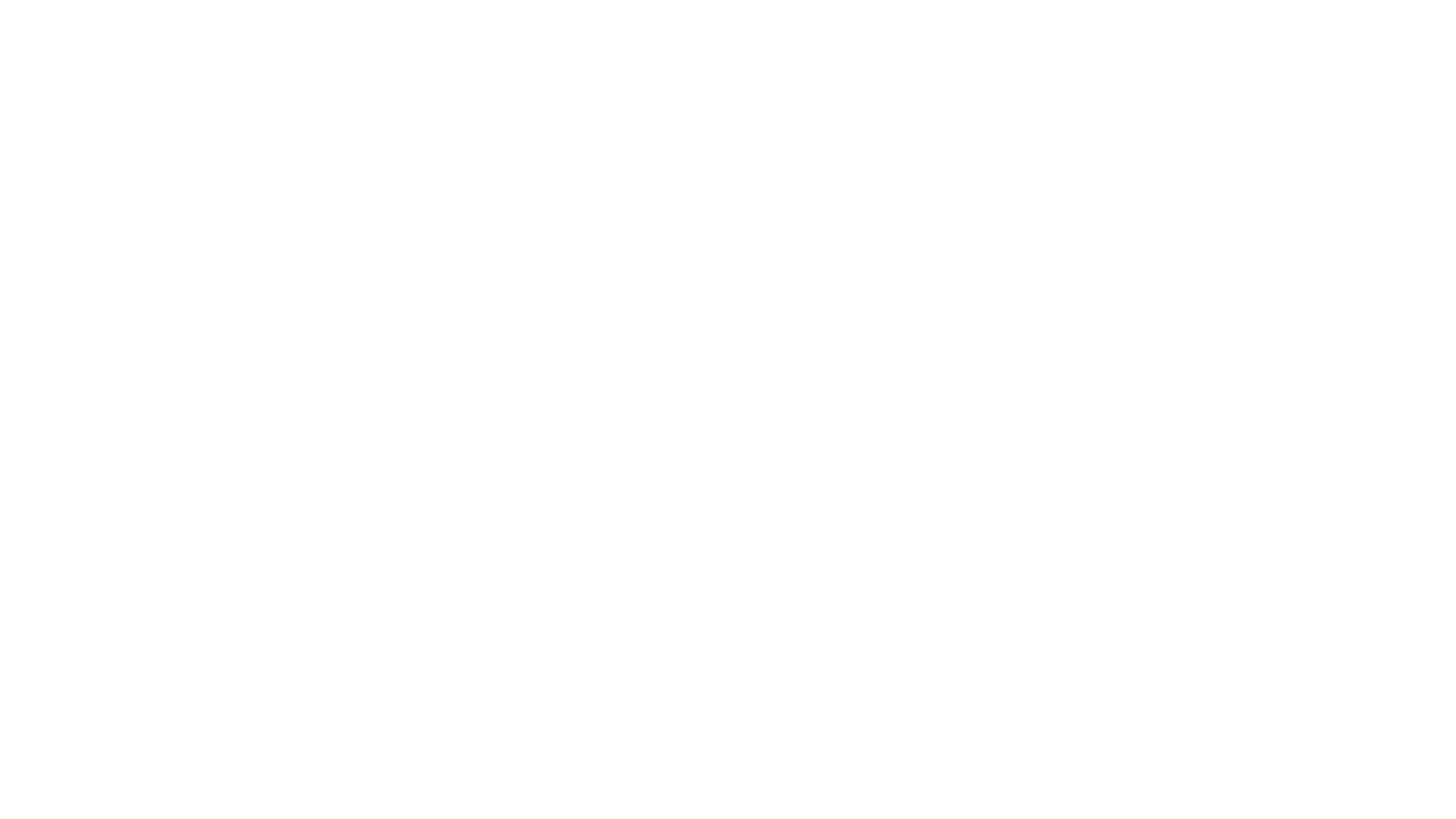 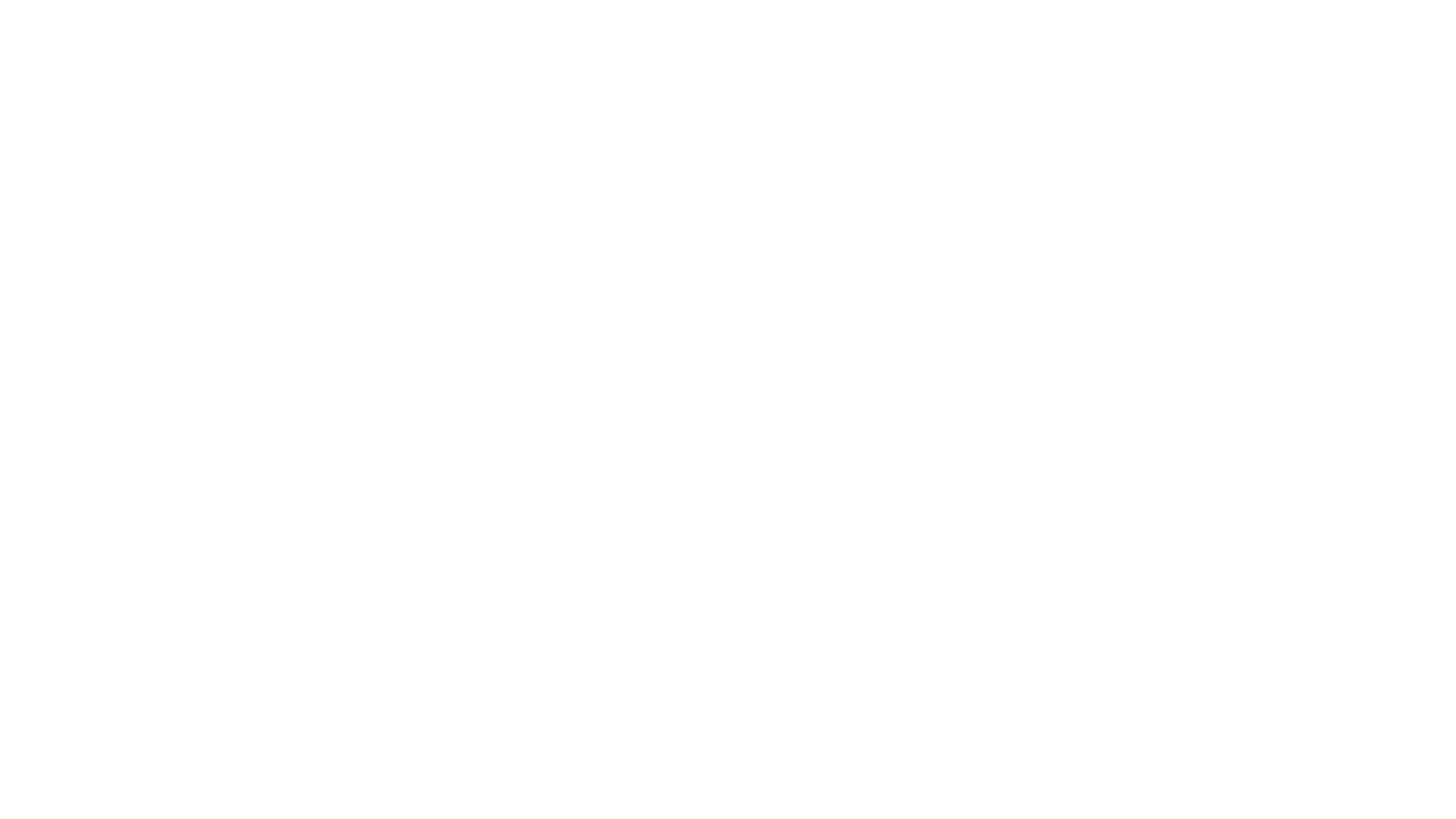 ارائه مورد
مشخصات بیمار
اطلاعات دموگرافیک ضروری مانند سن، جنسیت و سابقه پزشکی را درج کنید. شکایت اصلی بیمار و جدول زمانی علائم منجر به تشخیص را شرح دهید
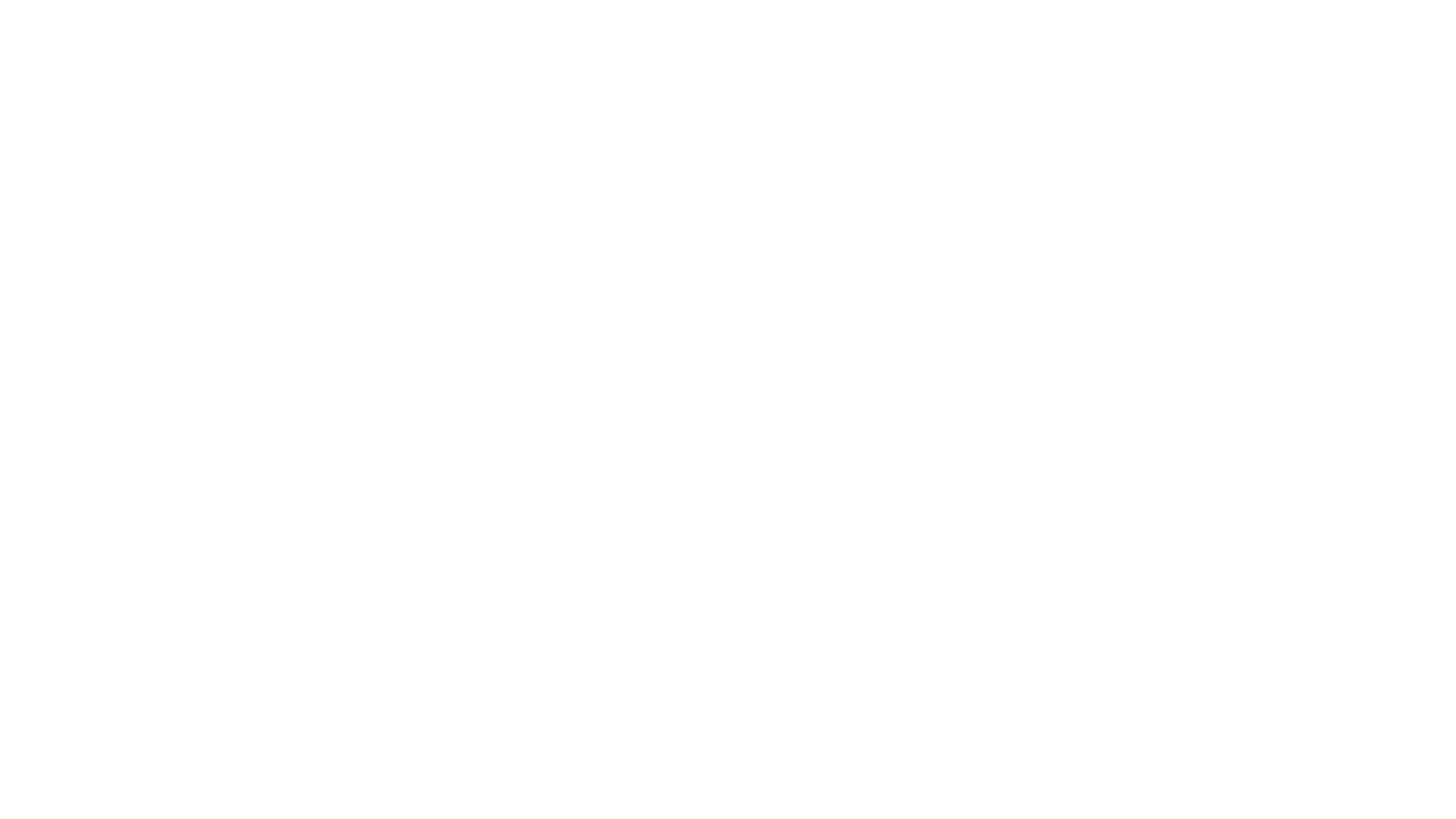 یافته های بالینی
یک نمای کلی از یافته های معاینه فیزیکی بیمار، نتایج آزمایشات آزمایشگاهی و هر گونه روش تصویربرداری یا تشخیصی ارائه دهید. ناهنجاری های کلیدی را که به تشخیص کمک می کند برجسته کنید
کار تشخیصی
روند تشخیصی، از جمله استدلال پشت بررسی‌ها و آزمایش‌های انتخابی را مشخص کنید. در مورد نتایج، تفسیر آنها و سهم آنها در رسیدن به تشخیص نهایی بحث کنید
بحث
تشخیص های افتراقی
رفتار
تشخیص تایید شده را ارائه دهید و معیارهای تشخیصی را توضیح دهید. روش درمانی انتخاب شده و منطق پشت آن را مشخص کنید
تشخیص تایید شده را ارائه دهید و معیارهای تشخیصی را توضیح دهید. روش درمانی انتخاب شده و منطق پشت آن را مشخص کنید
دوره بالینی
درس آموخته شد
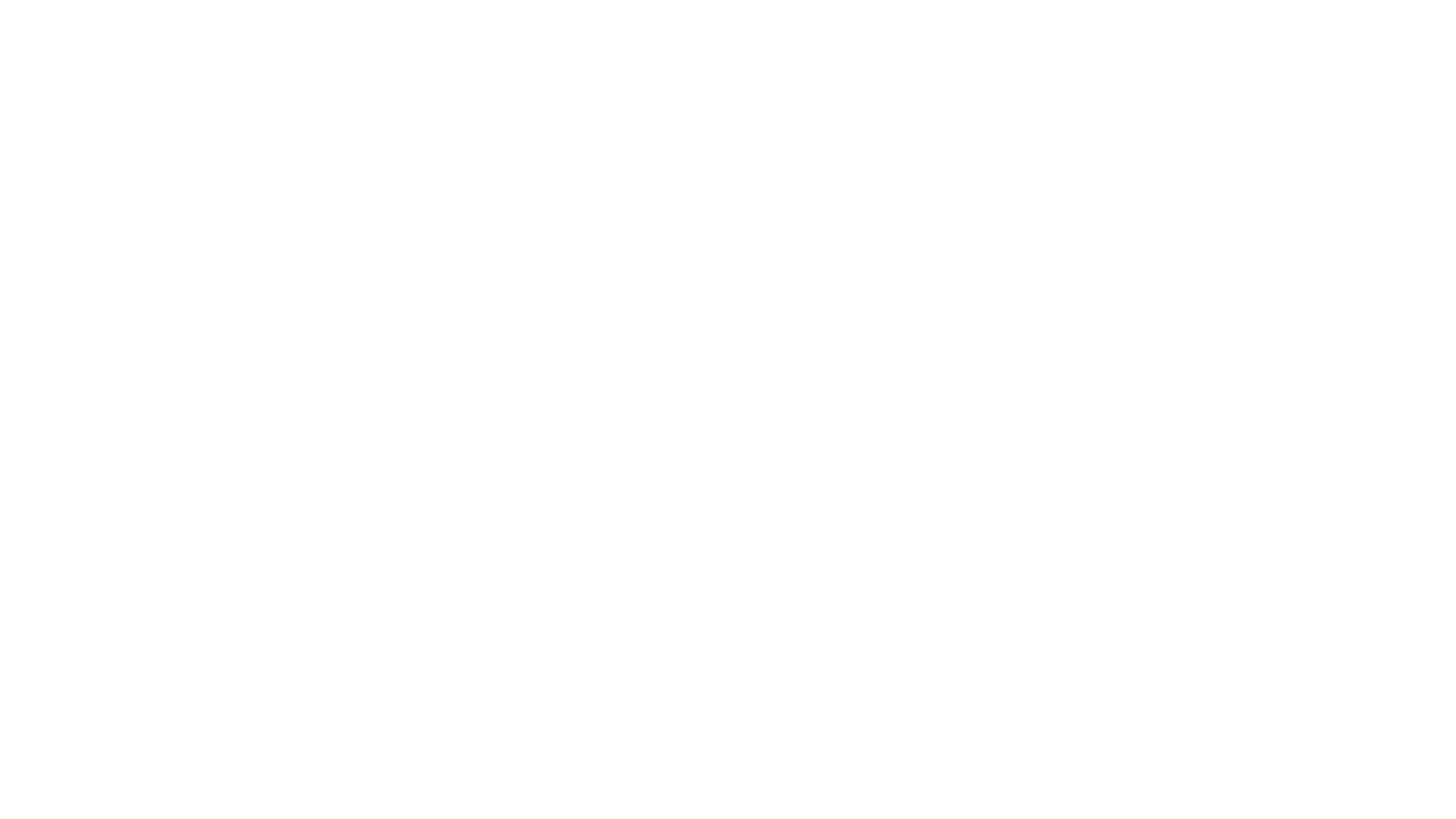 تشخیص تایید شده را ارائه دهید و معیارهای تشخیصی را توضیح دهید. روش درمانی انتخاب شده و منطق پشت آن را مشخص کنید
تشخیص تایید شده را ارائه دهید و معیارهای تشخیصی را توضیح دهید. روش درمانی انتخاب شده و منطق پشت آن را مشخص کنید
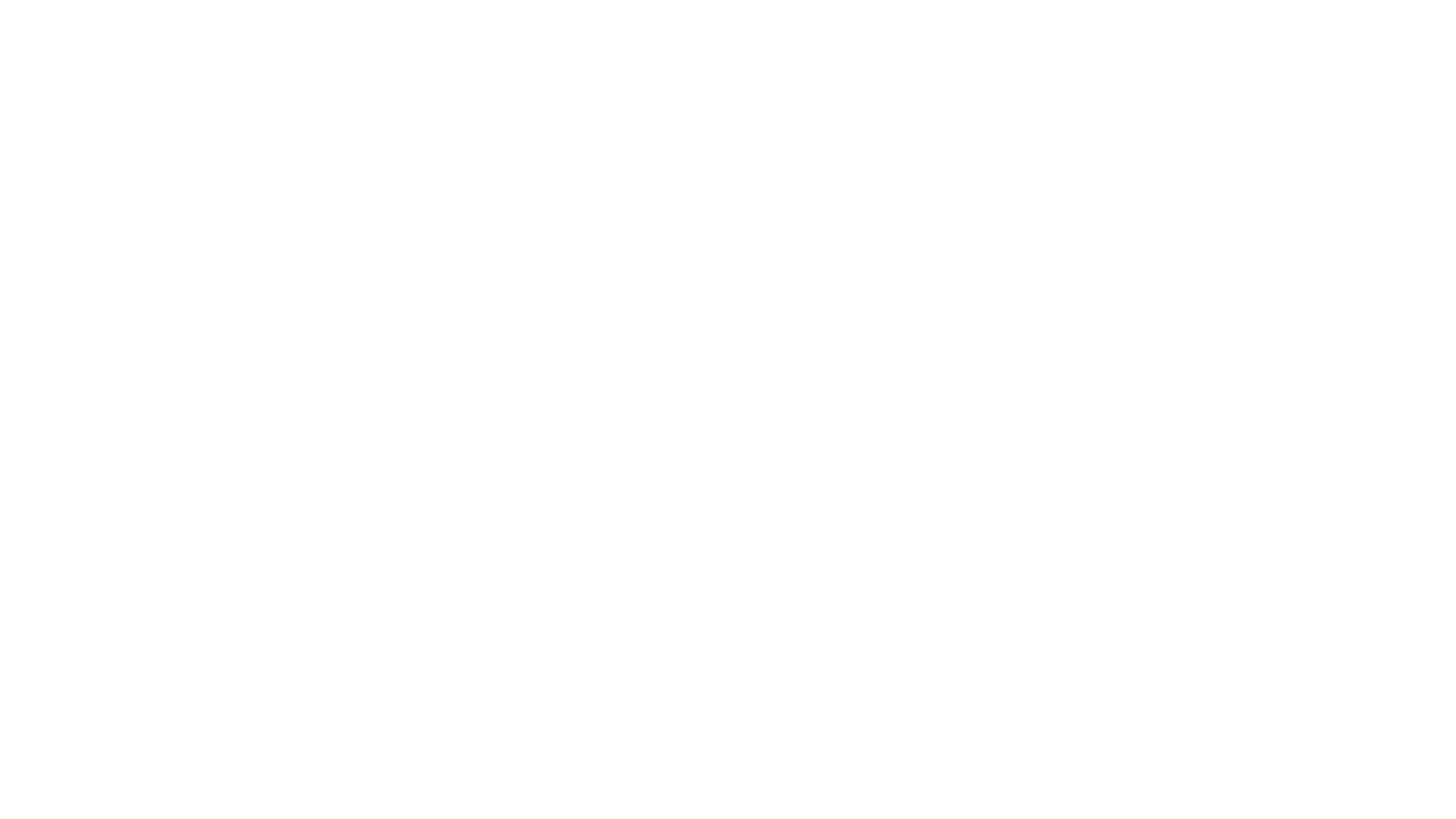 نتیجه
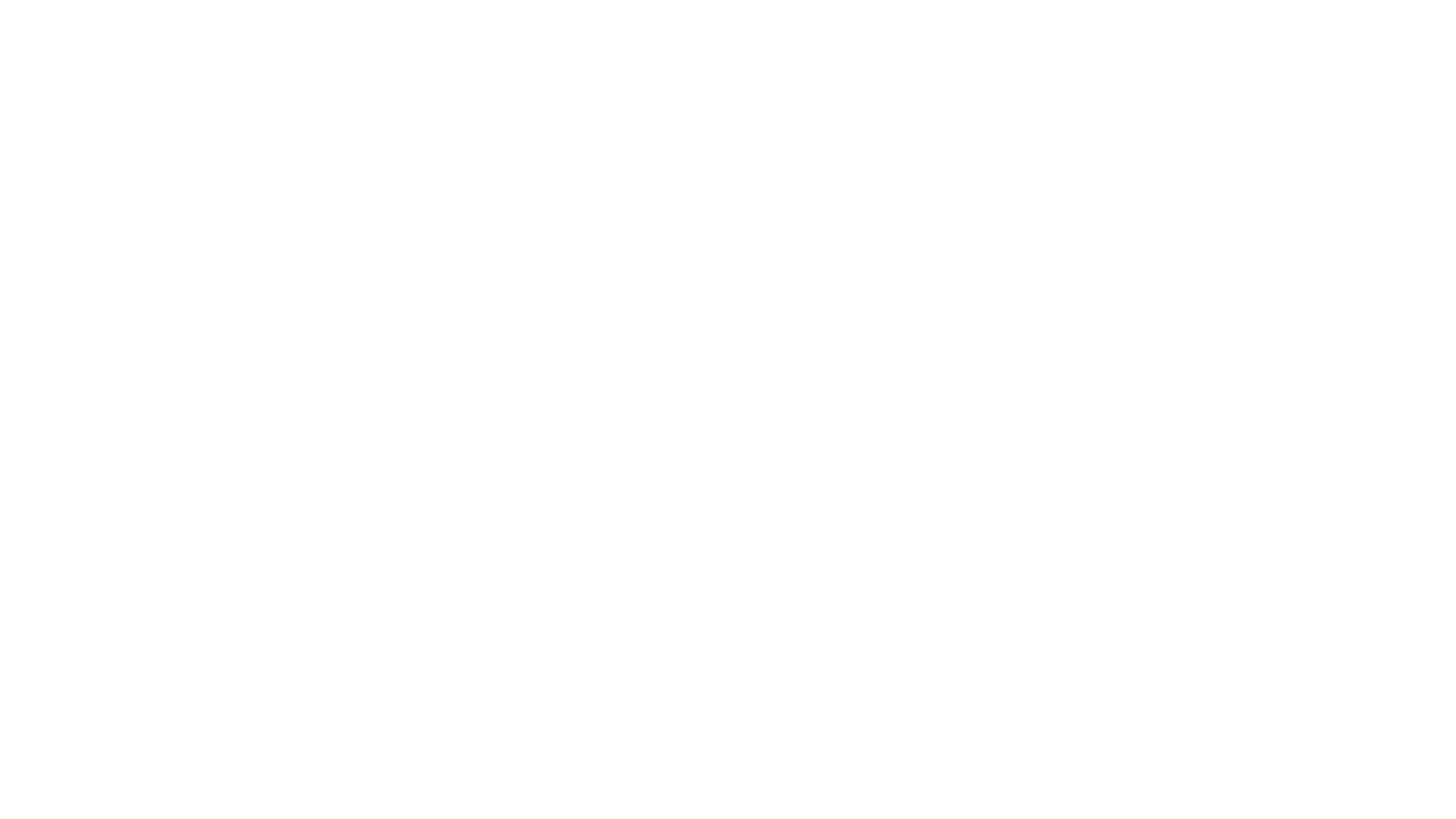 چالش
موفقیت
درس ها
با تأکید بر اهمیت بررسی کامل و استدلال بالینی، به هرگونه چالش تشخیصی رسیدگی کنید
نتایج موفقیت آمیز به دست آمده از طریق روش درمانی انتخابی را برجسته کنید و اثربخشی را به نمایش بگذارید
خلاصه درس های ارزشمند آموخته شده، ارائه بینش برای هدایت تصمیم گیری بالینی آینده و افزایش مراقبت
اهمیت
پژوهش
خلاصه
بر ارزش آموزشی مورد، تأثیر بر دانش پزشکی، توسعه حرفه ای و یادگیری تأکید کنید
مناطقی را برای تحقیقات آتی که از پرونده بیرون آمده اند، شناسایی کنید و پیشرفت ها را تحریک کنید
با یک بیانیه پایانی مختصر و خلاصه اهمیت کلی قضیه پایان دهید
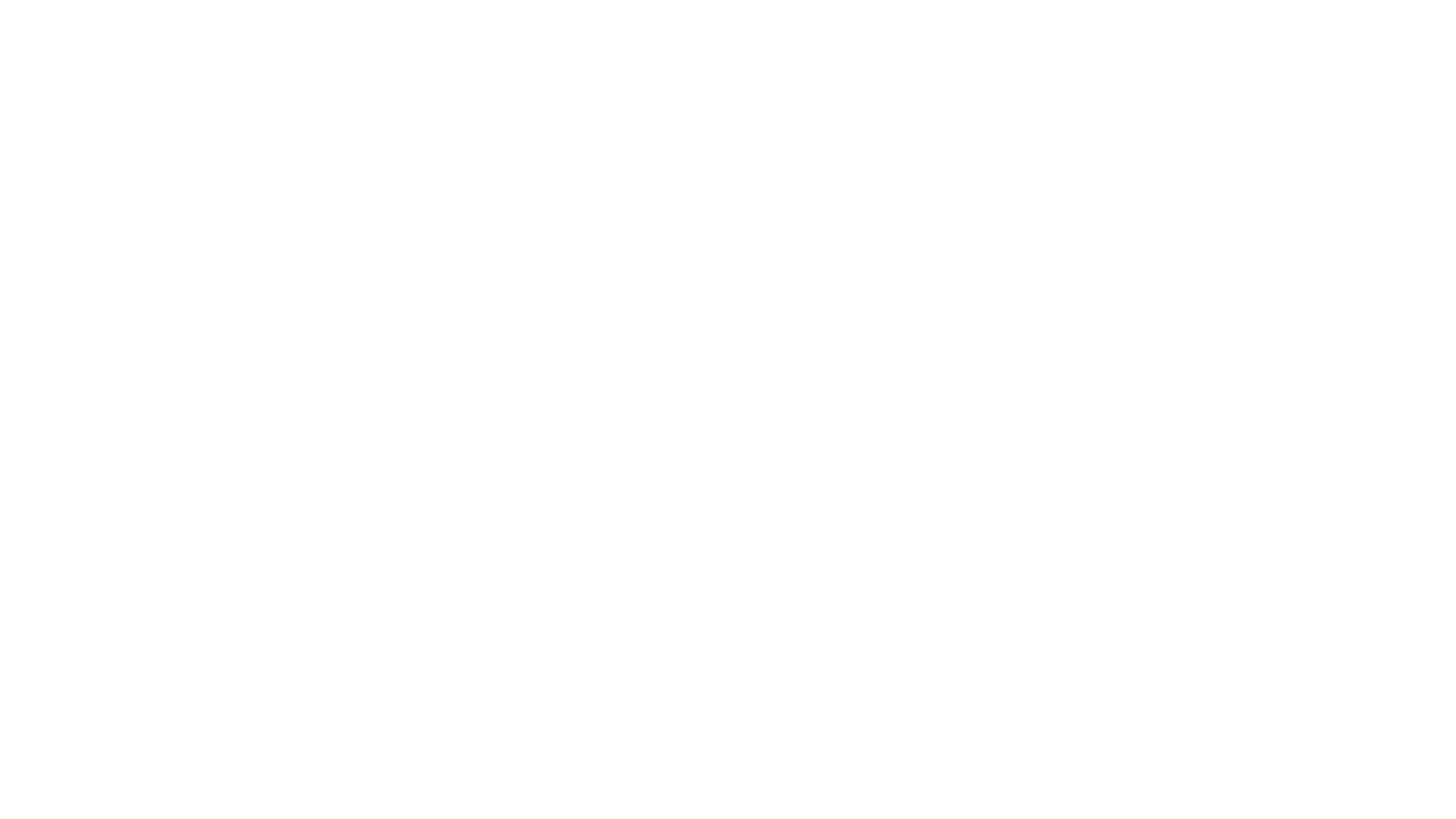 50,000
بیماران در حال مطالعه
20,000
درمان پلاسبو دریافت کرد
5,000
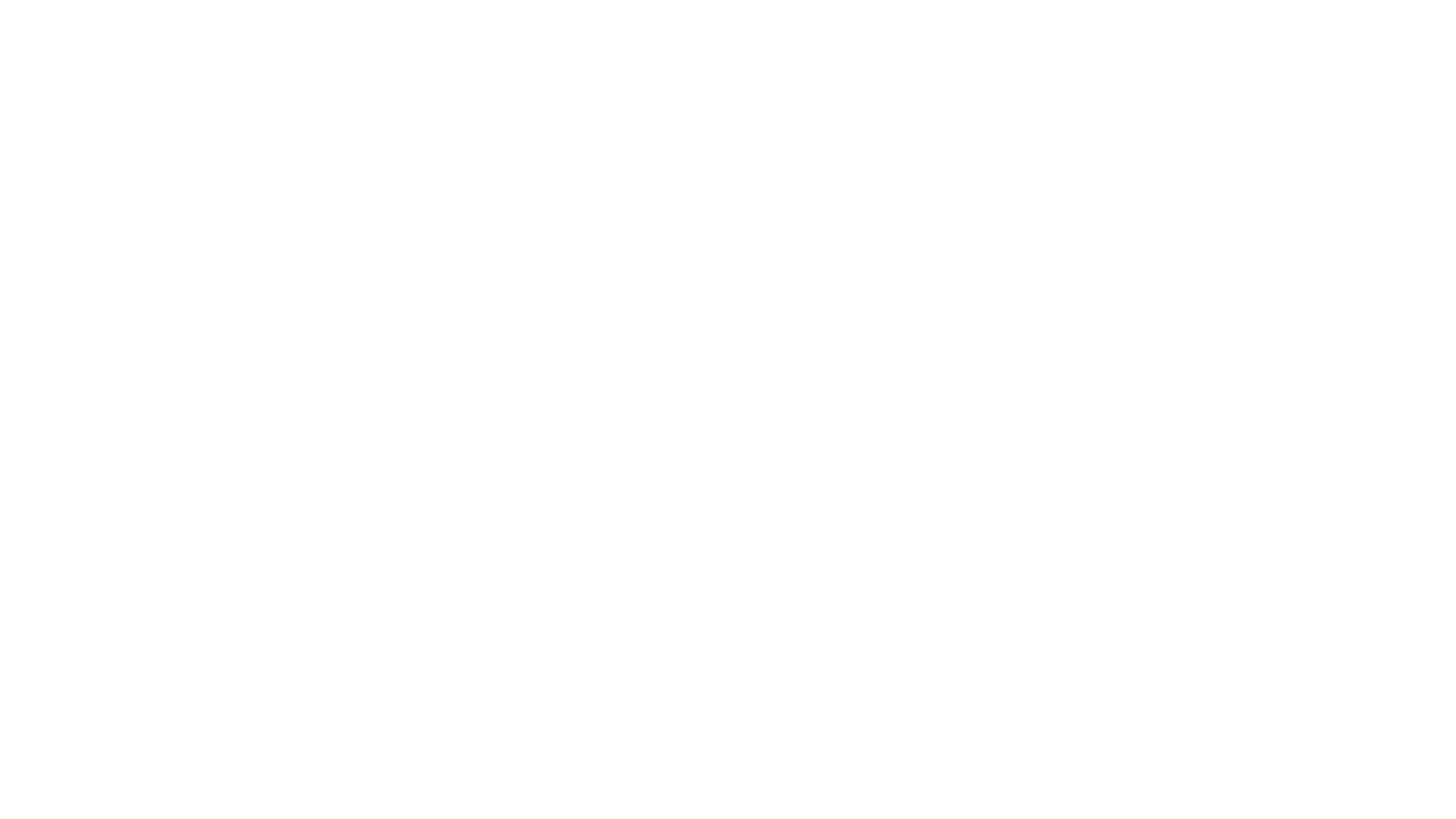 اثرات ثانویه داشت
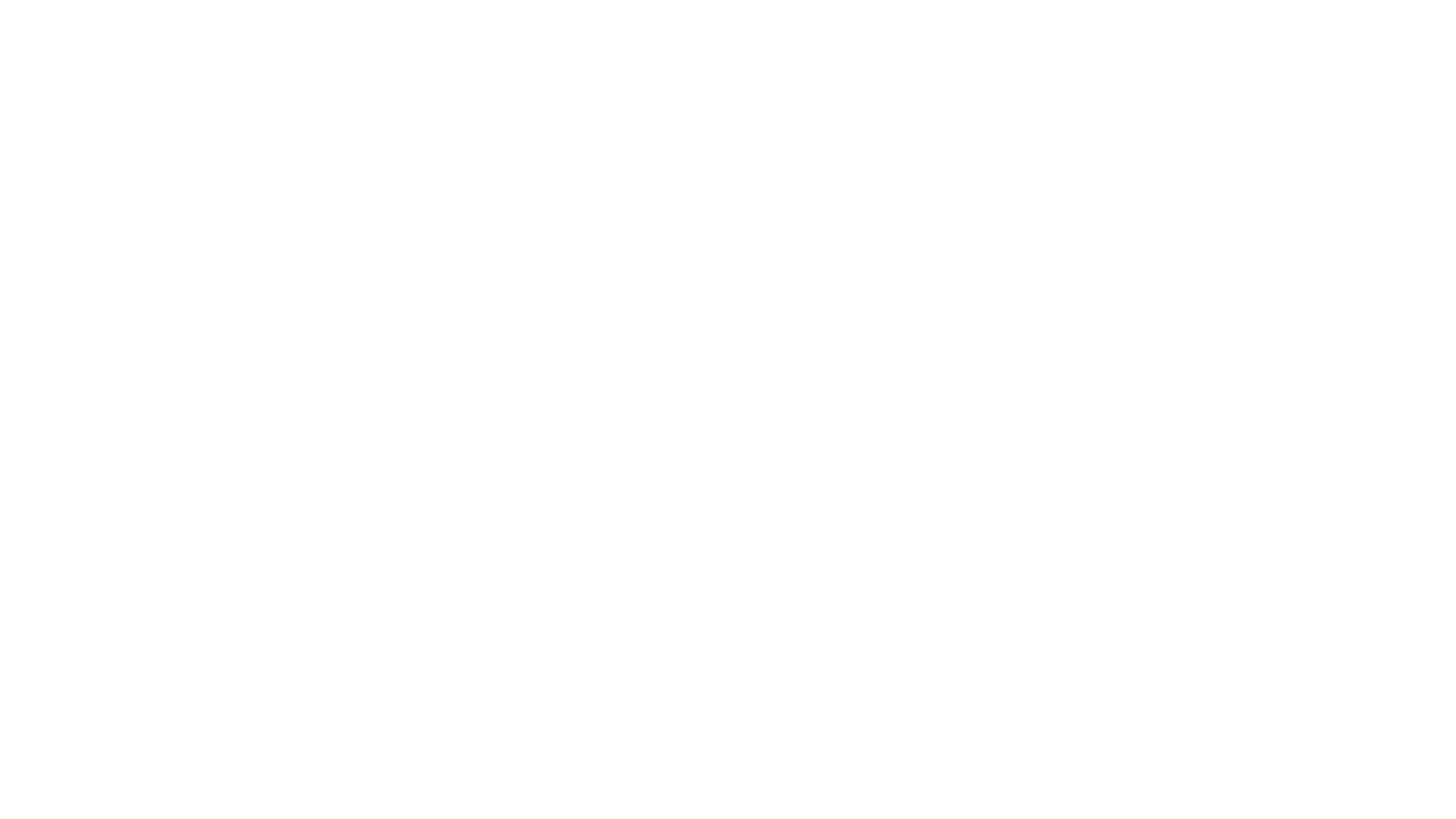 95%
از درصدها در گزارش موردی خود استفاده کنید تا فراوانی یا نسبت یافته‌ها یا پیامدهای مهم را تعیین کنید
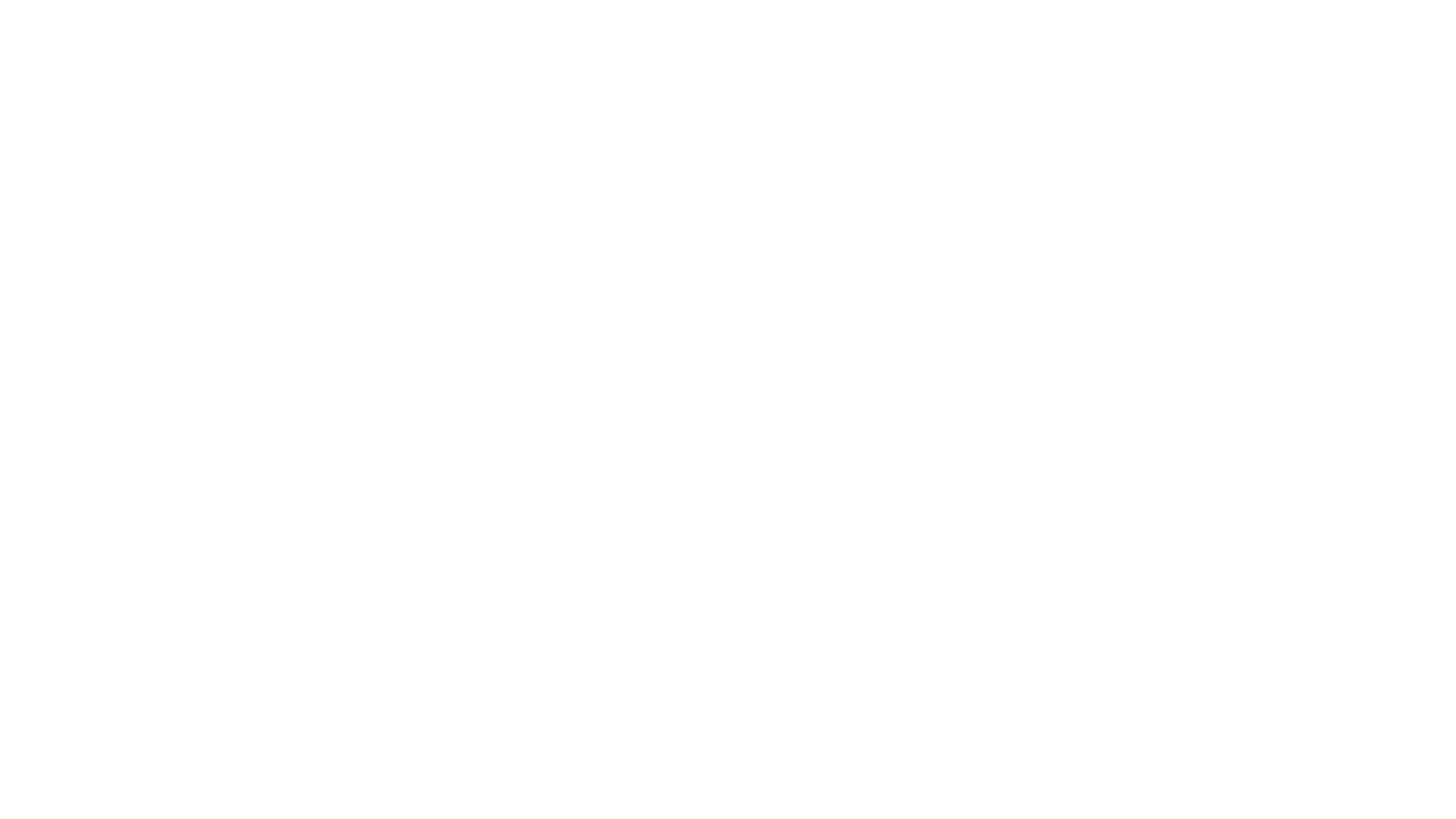 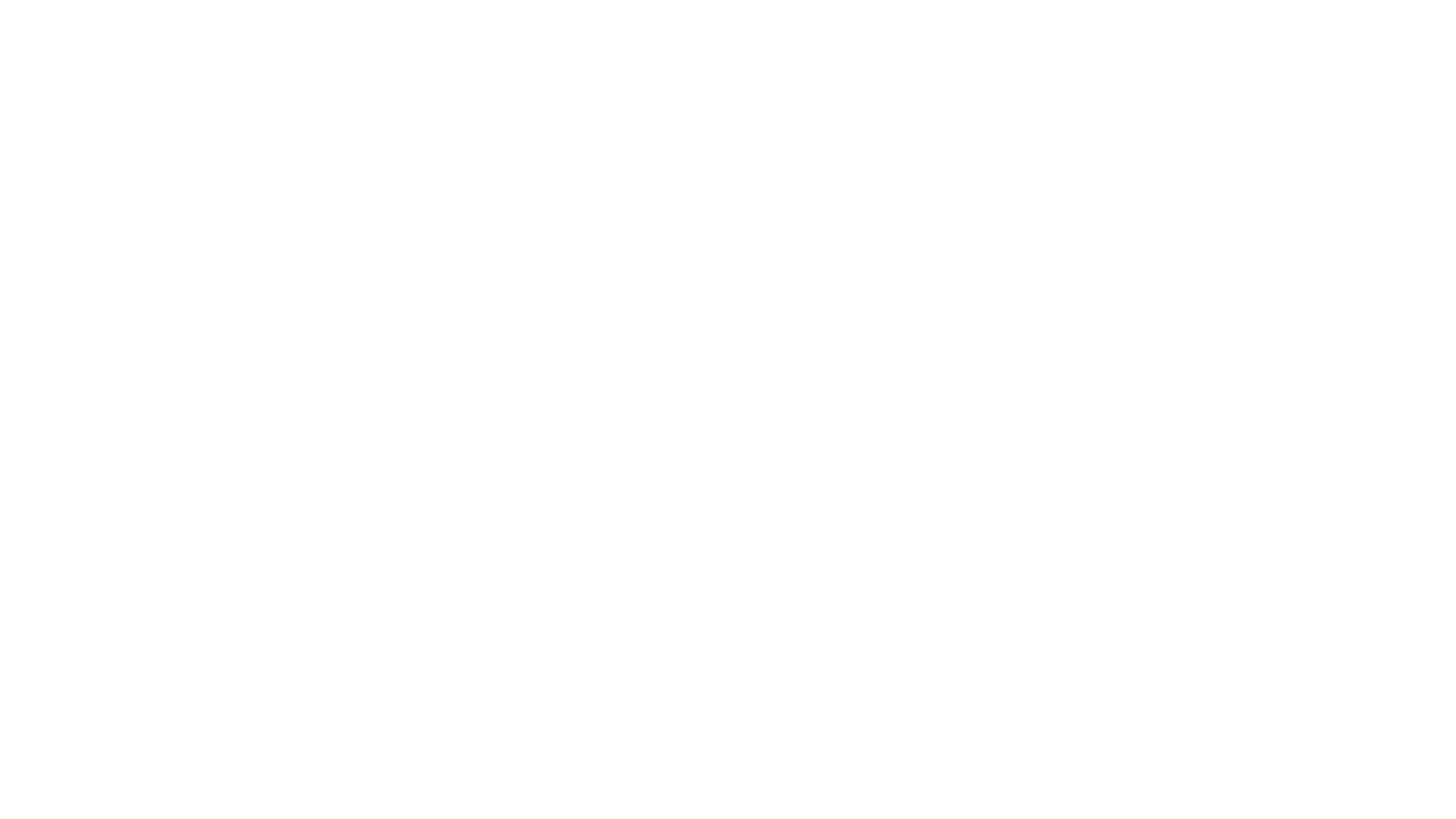 یک تصویر ارزش هزار کلمه است
استفاده از یک تصویر در گزارش موردی، بازنمایی بصری را افزایش می‌دهد و راهی مختصر و تاثیرگذار برای ارائه یافته‌های کلیدی یا نشان دادن جنبه‌های مهم پرونده ارائه می‌دهد.
این یک نمودار است
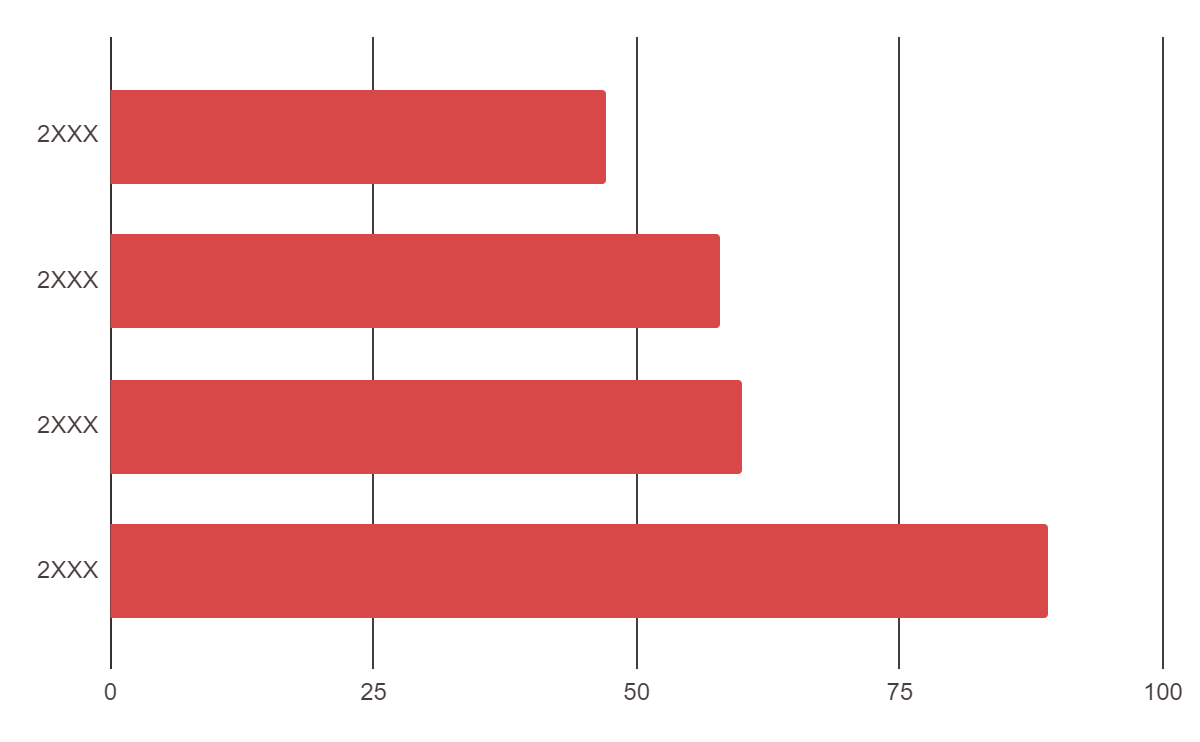 درک اعداد
گنجاندن یک نمودار در گزارش موردی شما چندین مزیت دارد. این امکان تجسم واضح و نمایش مختصر روند داده ها، مقایسه ها یا همبستگی ها را فراهم می کند. با ارائه اطلاعات در قالب تصویری، نمودارها خوانندگان را قادر می سازند تا به سرعت یافته های پیچیده را درک و تفسیر کنند
پیوند موجود در نمودار را دنبال کنید تا داده‌های آن را تغییر دهید و سپس پیوند جدید را در اینجا جای‌گذاری کنید. برای اطلاعات بیشتر اینجا را کلیک کنید
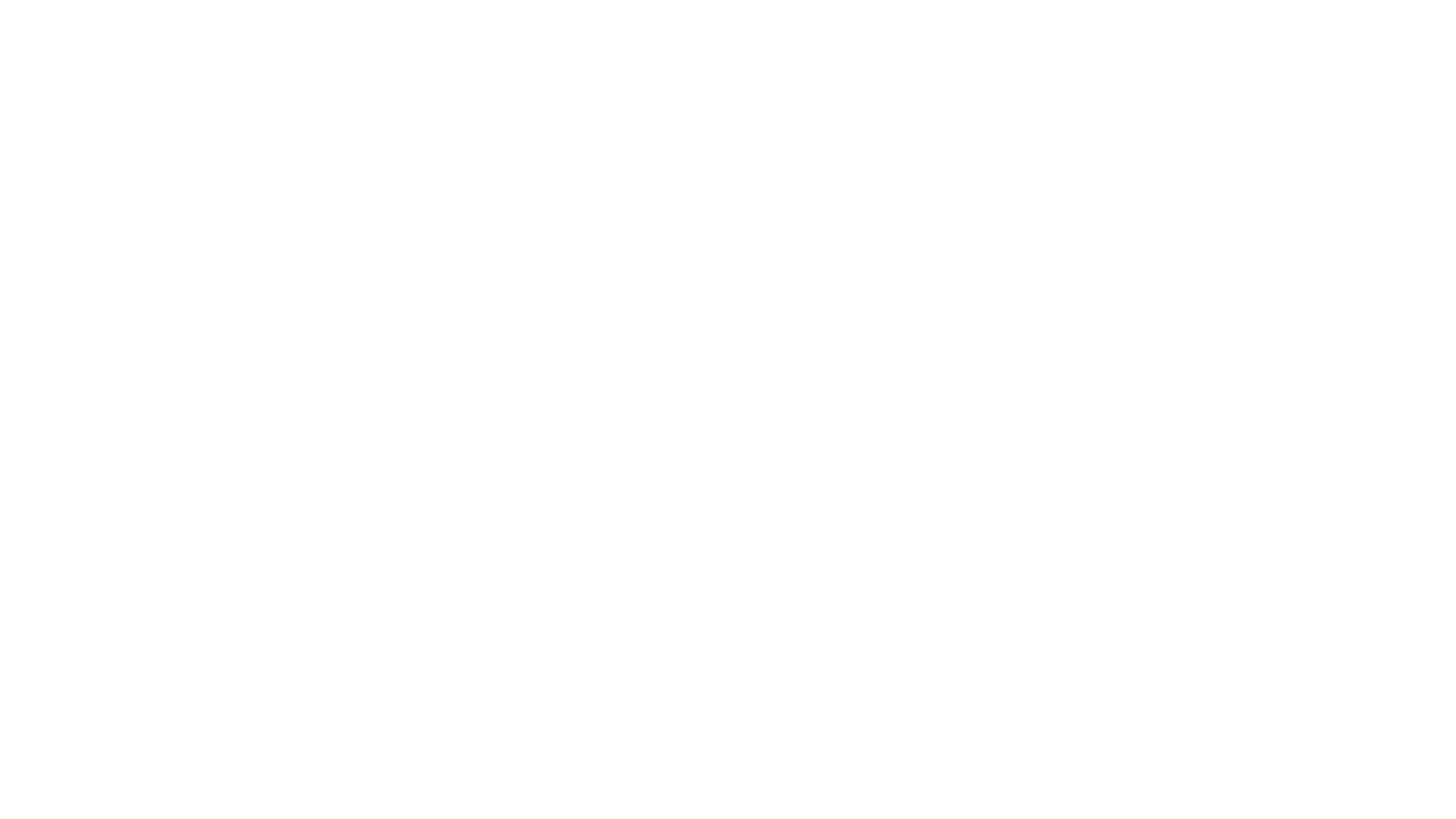 این یک میز است
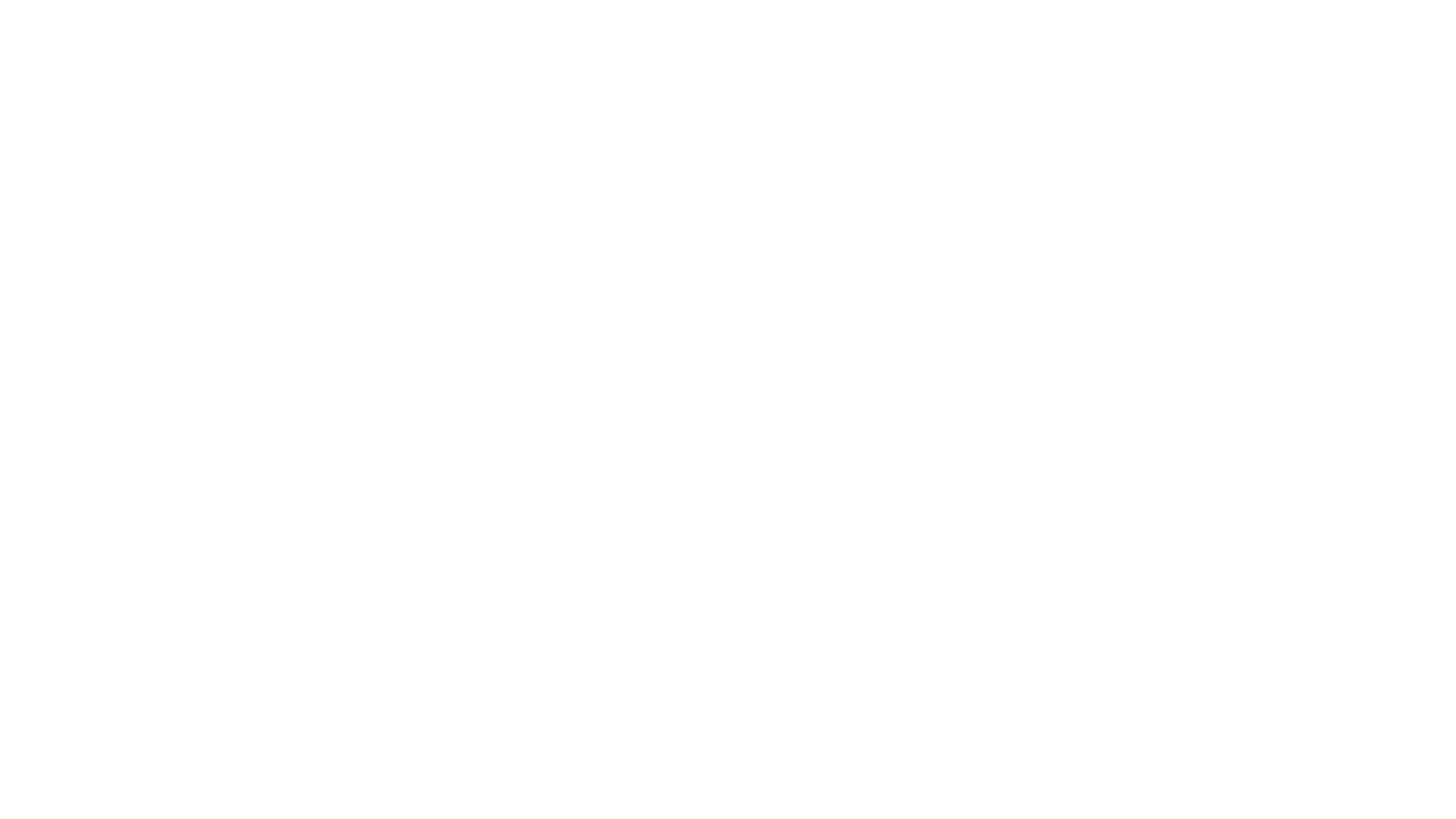 نقاط عطف رسیده است
ارائه اولیه با شکایت اصلی
ارزیابی و بررسی های تشخیصی
تایید از
تشخیص
شروع درمان مناسب
نظارت بر پاسخ برای درمان
رفع علائم ارائه شده
ارزیابی پیگیری برای نتایج
بحث موردی و درس های آموخته شده
ارائه مورد: سابقه پزشکی
یافته های کلیدی
مهم ترین یا مرتبط ترین جنبه های سابقه پزشکی بیمار را خلاصه کنید
از نقاط گلوله برای ارائه یافته های کلیدی به شیوه ای واضح و سازمان یافته استفاده کنید
نتیجه گیری
در این بخش، یافته های کلیدی از تاریخچه پزشکی را خلاصه کنید
1
یک نمای کلی از پیامدهای تشخیص و طرح درمانی فعلی ارائه دهید
2
نتایج و توصیه ها
شروع کنید
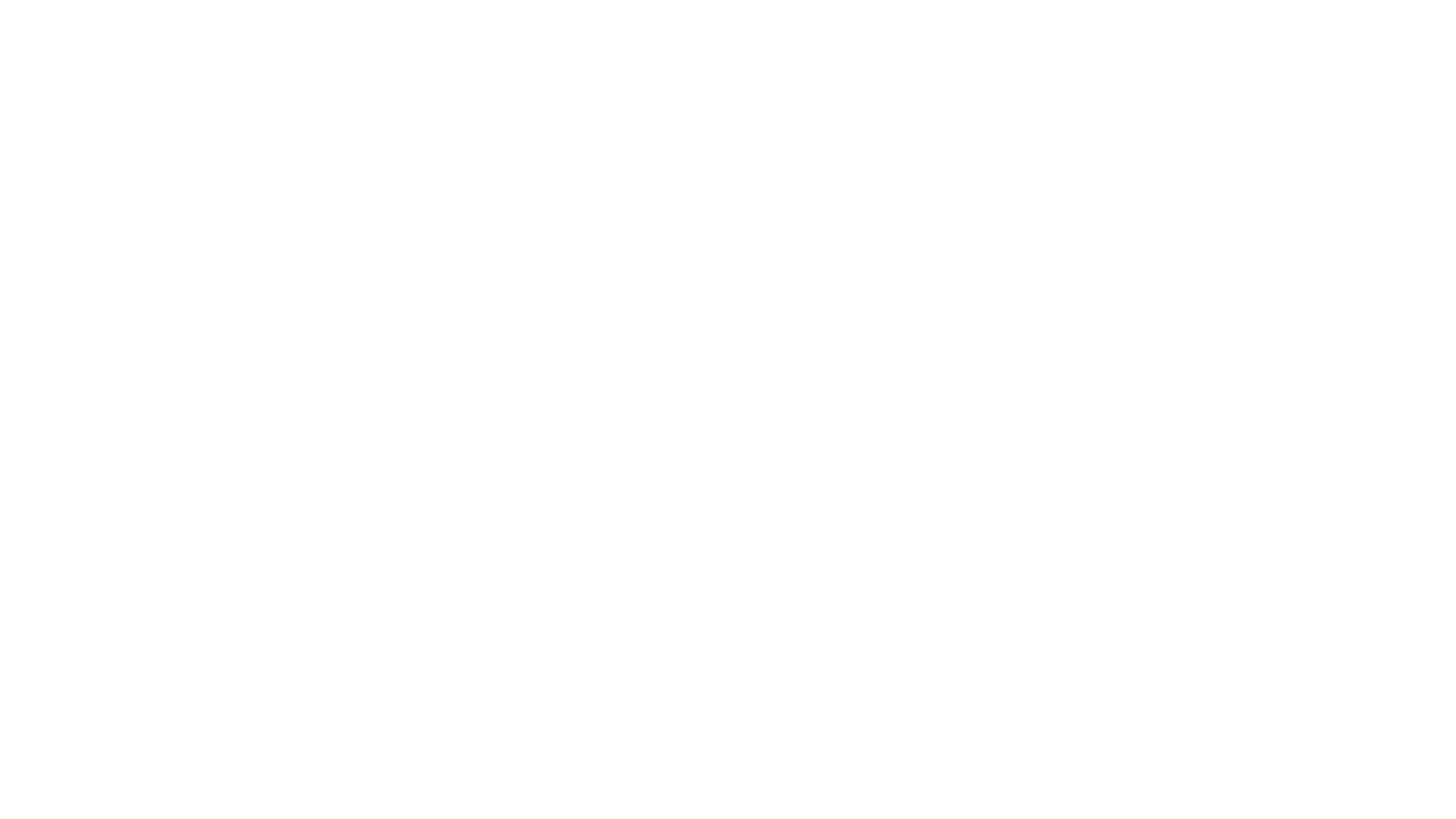 1
2
3
نتیجه
نتیجه
نتیجه
توصیه خود را بنویسید
توصیه خود را بنویسید
توصیه خود را بنویسید
توصیه خود را بنویسید
توصیه خود را بنویسید
توصیه خود را بنویسید
توصیه خود را بنویسید
توصیه خود را بنویسید
توصیه خود را بنویسید
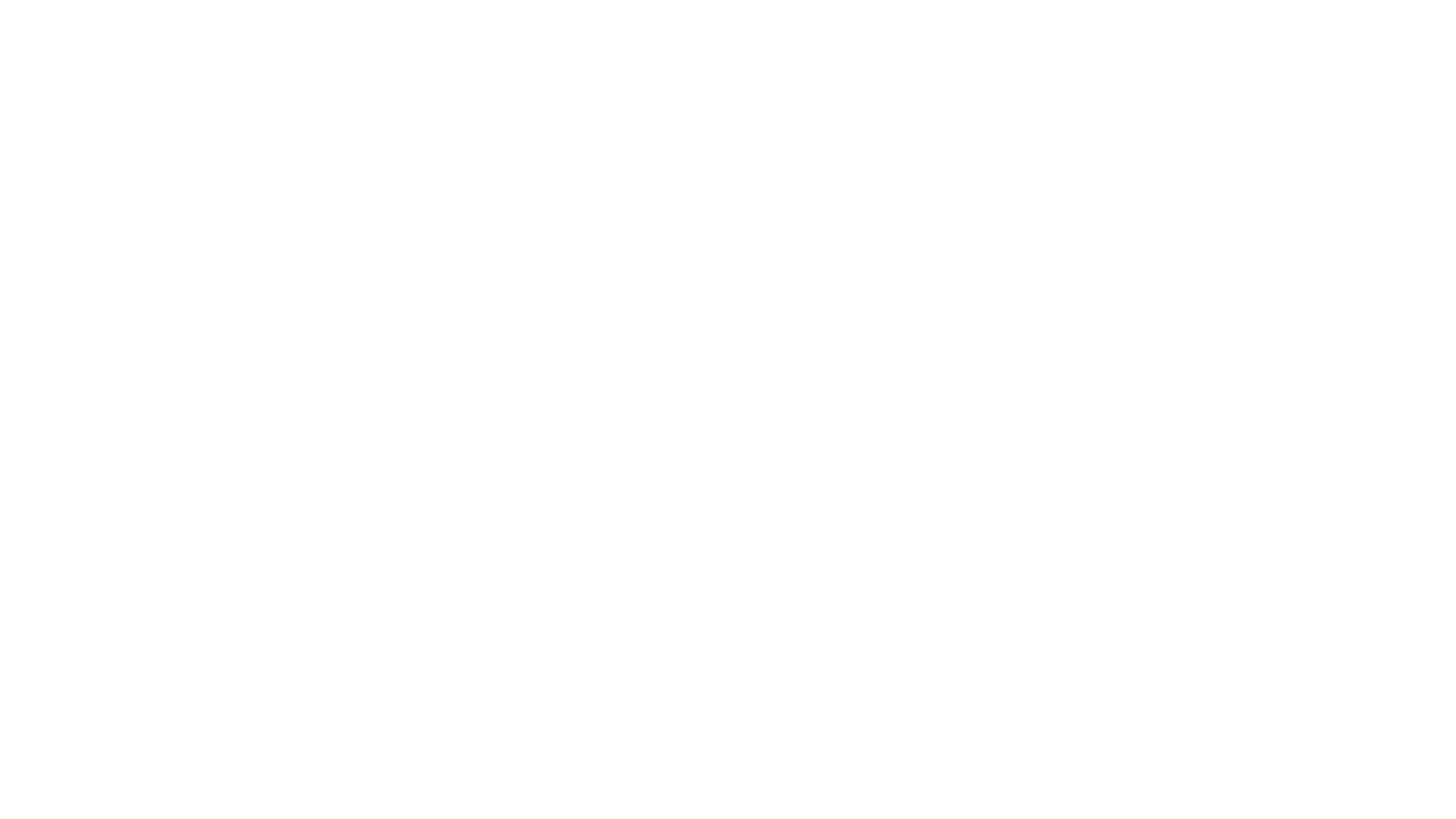 ویترین عکس
می توانید تصاویر روی صفحه را با کار خود جایگزین کنید. فقط روی هر کدام از آنها کلیک راست کرده و گزینه Replace image را انتخاب کنید.
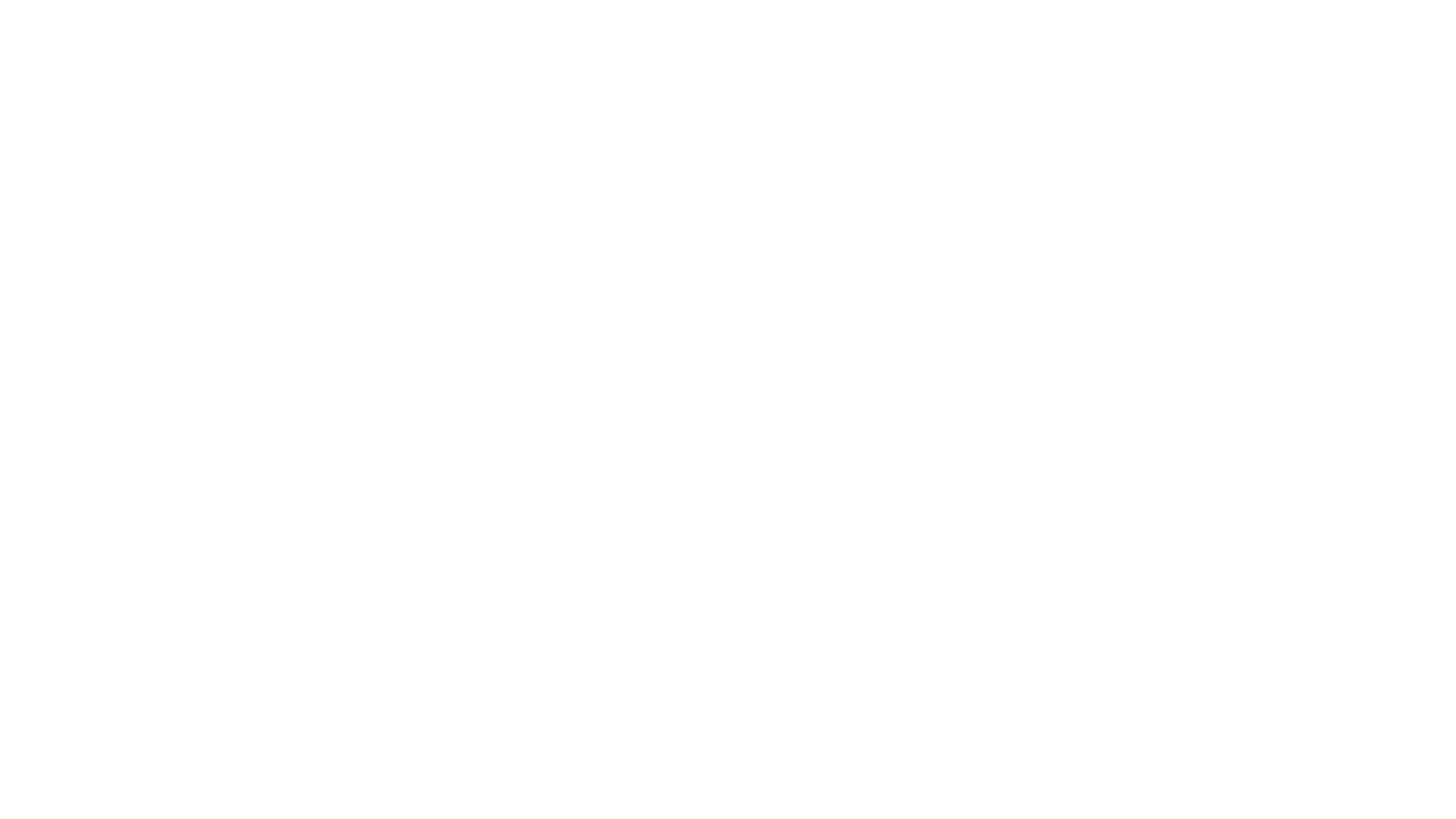 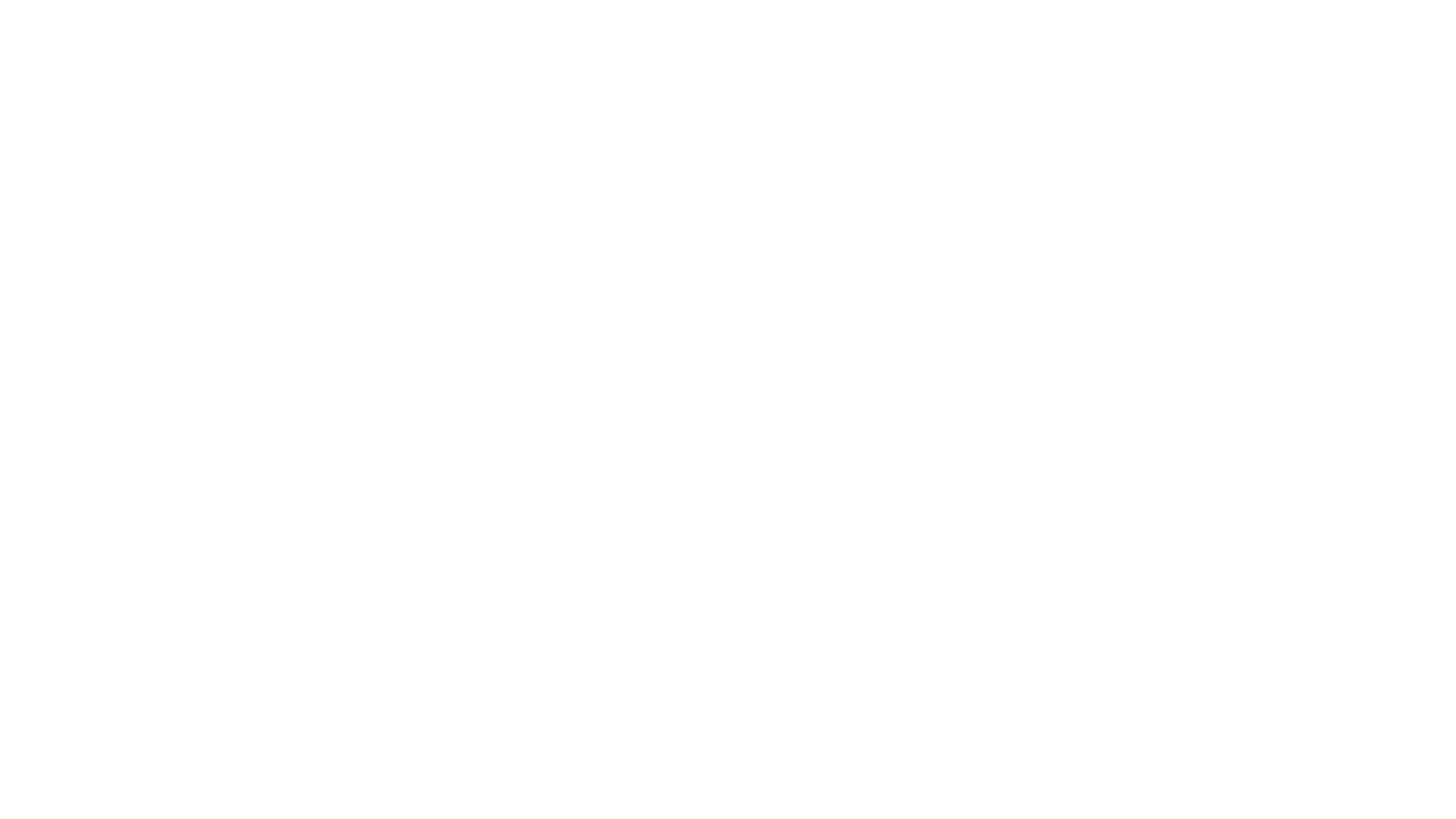 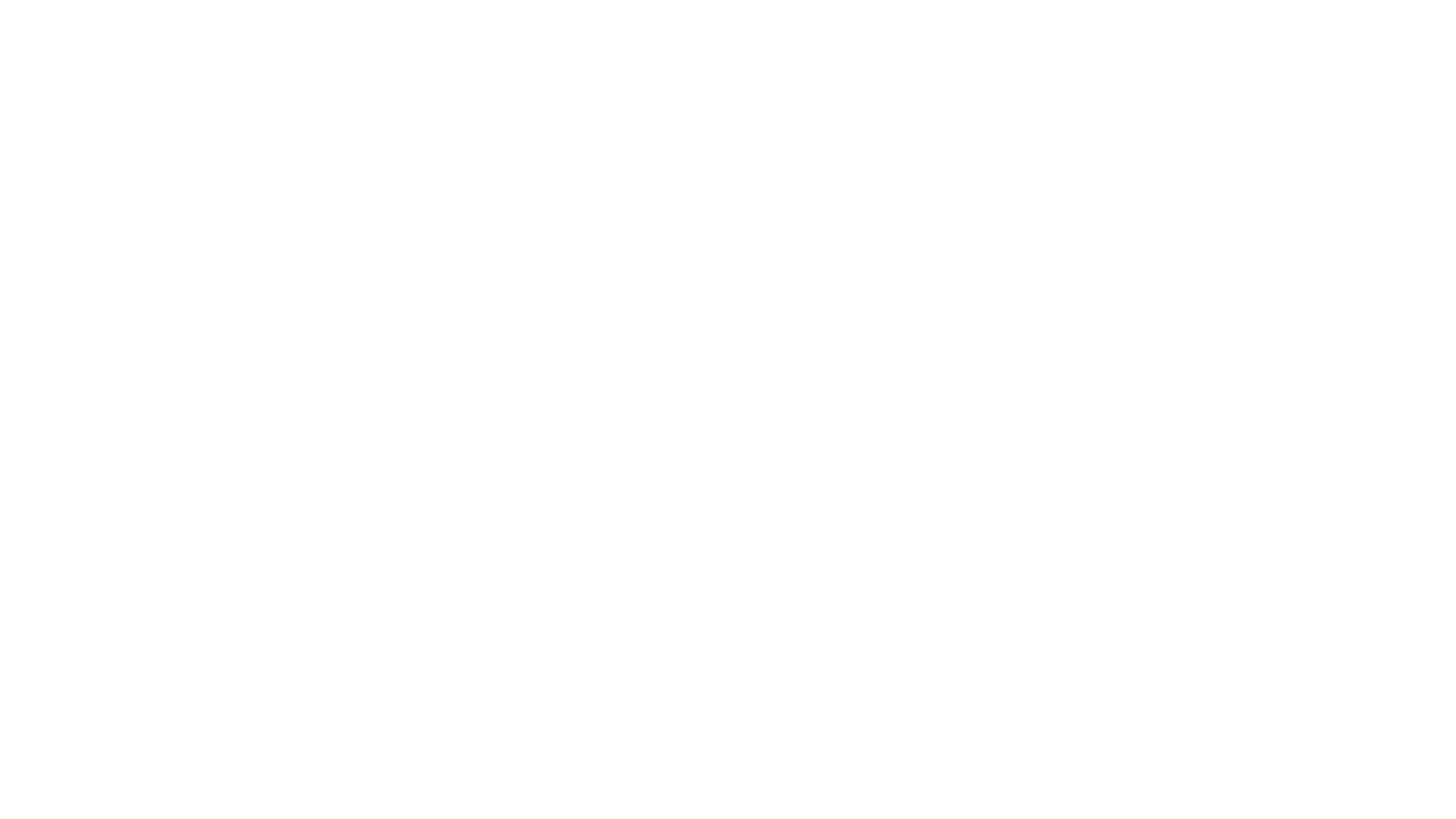 با تشکر
آیا هیچ سوالی دارید؟
addyouremail@freepik.com +91 620 421 838 yourwebsite.com
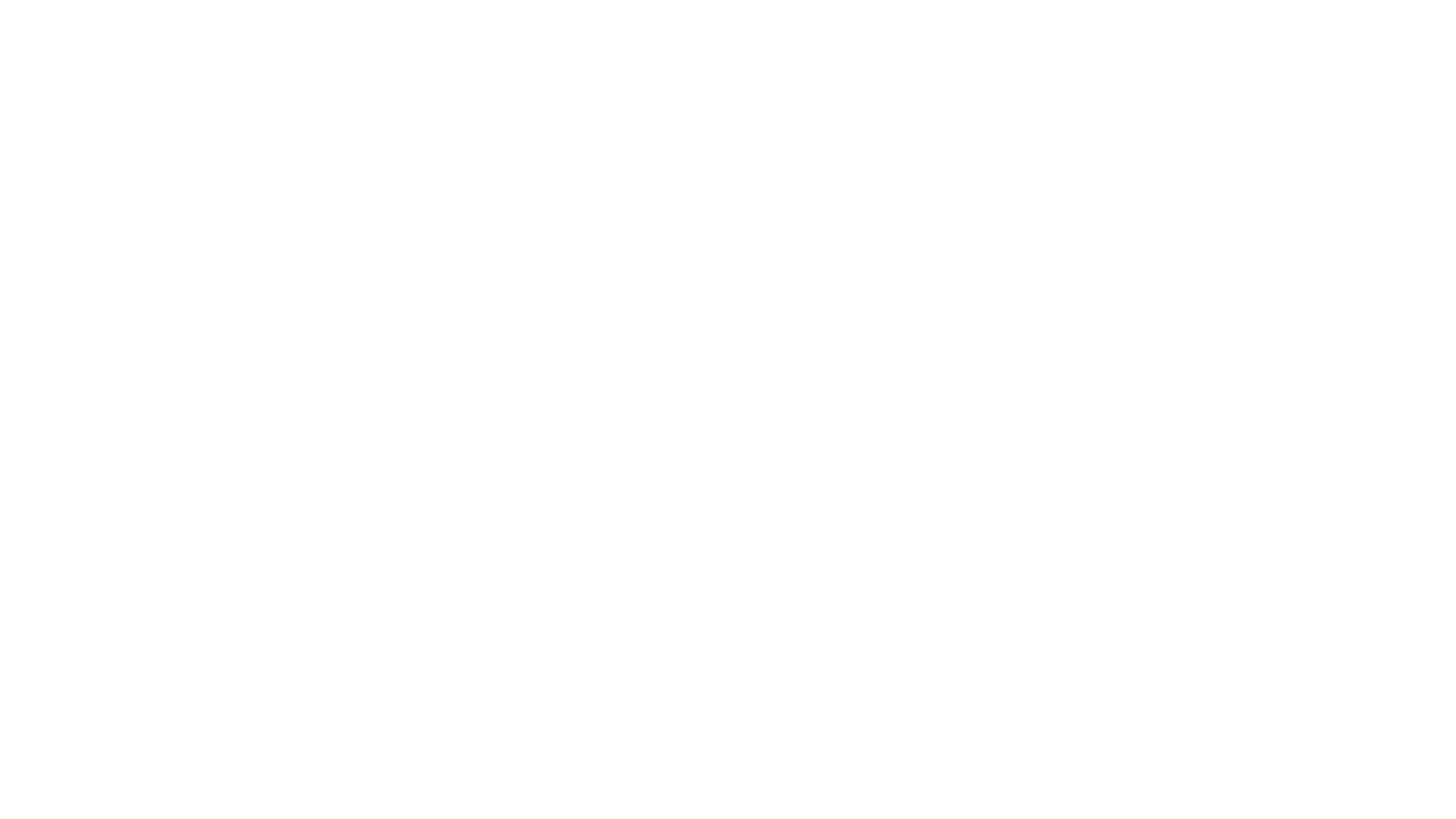 لطفاً این اسلاید را برای انتساب نگه دارید
اشکال کاملا قابل ویرایش
مجموعه آیکون های کاملاً قابل ویرایش: A
مجموعه آیکون های کاملاً قابل ویرایش: B
مجموعه آیکون های کاملاً قابل ویرایش: C